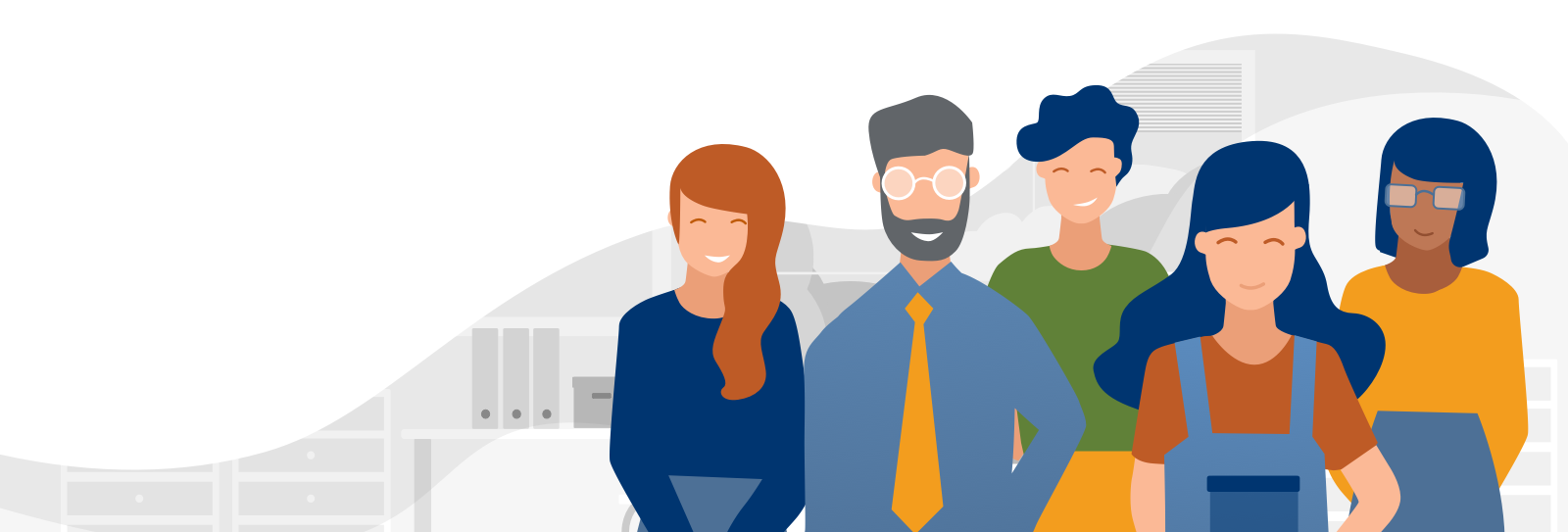 Modul 1
Lernprozesse begleiten
Lehrbuch 1, S.194 – S.195, Fünf Axiome menschlicher Kommunikation / Konfliktlösungen entwickeln
Online-Sitzung 18.08.2022
Christiani Akademie
1
16.08.22
Entwicklungsaufgaben v. Jugendlichen
Beschreibt anhand von Beispielen aus der Praxis:
was unter den „fünf Axiomen menschlicher Kommunikation“ zu verstehen ist und
wie sich Konfliktlösungen entwickeln lassen.
Lehrbuch 1, S.194-195, Gruppe B
Modul 1 Online-Sitzungen
Modul 1 Termine
bis 15.09.2022
Projekt-dokumentation
bis 23.06.2022
Grobplanung Projekt
PV 2
PV 1
15.09.
07.07.
04.08.
18.08.
23./24.09.22
12.05.
25.05.
14.06.
23.06.
21.07.
01.09.
22./23.04.
Online-Sitzungen
donnerstags, 18:00 Uhr
LM 2
LM 1
LM 3
LM 4
LM 5
Lernmonate
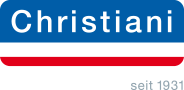 Partner für technische Bildung
| Schule | Ausbildung | Hochschule | Weiterbildung
Vielen Dank für eure Aufmerksamkeit!
Christiani Akademie
5
16.08.22